Talent 4.0 – Talent Management for SMEsTraining Programme
https://t4lent.eu/
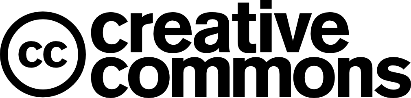 2018-1-AT01-KA202-039242
Module 01: Check-in to Talent Management 4.0
Prepared by WKO Steiermark, Austria
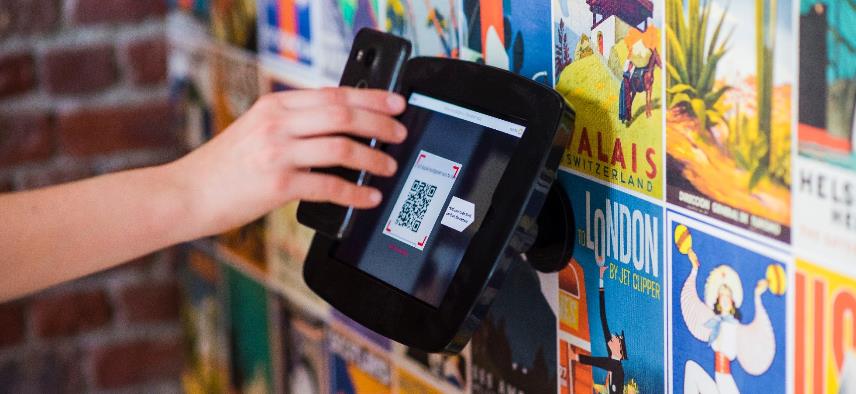 Photo by Proxyclick Visitor Management System on Unsplash
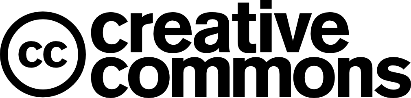 2018-1-AT01-KA202-039242
Learning Unit 03: Getting started with talent segmentation and planning of competencies
Prepared by WKO Steiermark, Austria
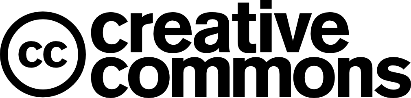 2018-1-AT01-KA202-039242
Learning Outcomes
By the end of this learning unit, you will be able to…

Give examples of critical talent segments in your business
Select a competence model that fits your needs
Use the talent segmentation tool to identify your critical talent segments
Develop your own customized competence planning grid
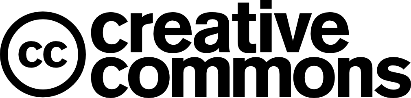 2018-1-AT01-KA202-039242
Contents of learning unit 03
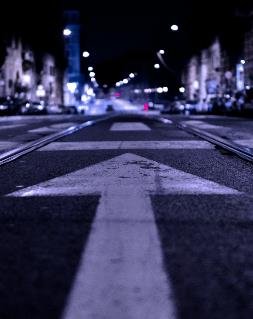 Talent Segmentation
Competency models and planning
Tools for your next talent management steps
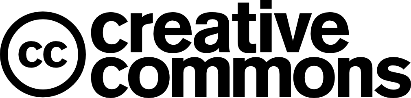 2018-1-AT01-KA202-039242
Repetition: The integrated Talent Management System by Svea von Hehn (2016)
General Goals of a TM-Strategy
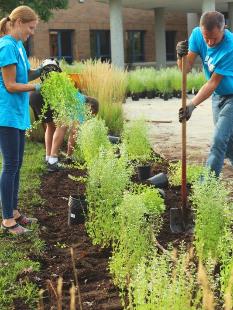 „Building the sustainable organisational capacity to react adequately to changes and
Implementing the business strategy with the right people“ (von Hehn 2016, p. 24)
Consider company culture
E.g. If the business success depends on innovation and creativity of staff, then a TM goal could be to strengthen a „culture of openness towards new developments“
Photo by Anna Earl on Unsplash
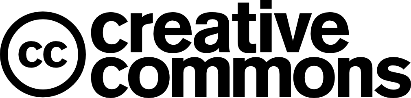 2018-1-AT01-KA202-039242
What should a successful strategy factor in?
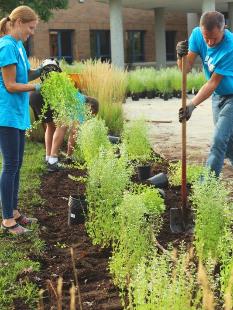 Aligned with current and future business strategy (new products, services and markets)
Organisation profile (size, industry/sector, geographical locations, growth rate, etc.)
Cultural factors (diversity, ethnical/migration background, language barriers, etc.)
Competency needs
Resources to implement Talent Management
Photo by Anna Earl on Unsplash
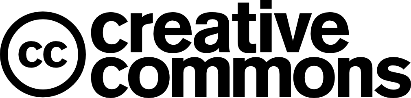 2018-1-AT01-KA202-039242
What should a successful strategy factor in?
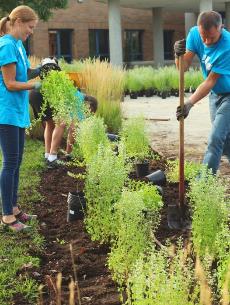 Identification of critical talent (talent segmentation) – Learning Unit 3
Assessment and planning of talent dilemmas
Involvement of all important stakeholders
Action Plan with milestones
Success criteria, indicators and instruments
Photo by Anna Earl on Unsplash
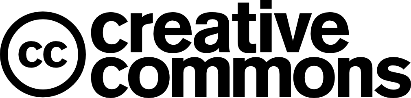 2018-1-AT01-KA202-039242
Crucial steps towards your Talent Strategy
Understanding the Status Quo (Situation Analysis, Challenges and Dilemmas)
Setting goals
Designing your roadmap - Planning of activities with clear delivery plans, roles and responsibilities
Budgeting (when workload is clearer)
Kick-Off Event (incl. presentation of goals and roadmap)
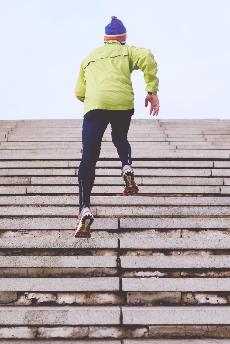 Talent Strategy
 Tool
Photo by Clique Images on Unsplash
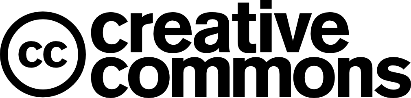 2018-1-AT01-KA202-039242
Crucial steps towards your Talent Strategy
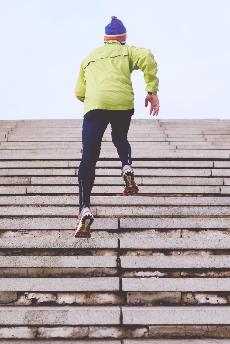 Identifying critical talent (Talent Segmentation, Learning Unit 3)
Defining the crucial competencies and skills (Competency modelling) – Learning Unit 3
Deciding upon success criteria and indicators
Provision of instruments and procedures for assessment
Photo by Clique Images on Unsplash
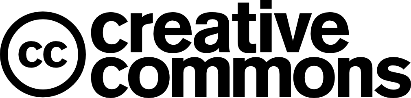 2018-1-AT01-KA202-039242
Identifying Critical talent
Criteria – how can you assess if a position is critical?
Talent Segmentation as a first step towards competency modelling
Sources to be used
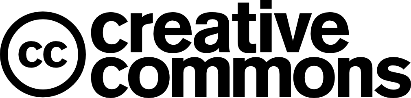 2018-1-AT01-KA202-039242
Talent Segmentation Tool
Prepared by WKO Steiermark, Austria
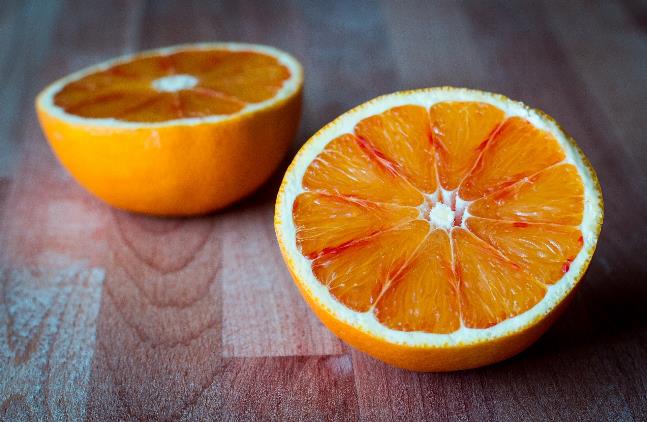 With kind permission from the NHS London Leadership Academy. This tool is a derivation of the talent strategy tool developed by
© PA Consulting and London Leadership Academy.
Image from Moira Nazzari on Pixabay
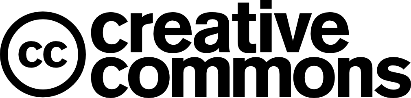 2018-1-AT01-KA202-039242
5 steps to segmenting your talent
Follow these 5 steps to identify your critical talent segments and develop your talent segmentation wheel:
Identify the talent segments that are critical to driving your organisation’s effectiveness and success. These are often specific skill sets or professions that are unique to your organisation and may, for example, be linked to the delivery of new products or services. This can be done through interviews or focus groups with stakeholders, ensuring you gain a shared definition of this talent. 
Understand your external conditions and whether they are steady, volatile or undergoing a transformation, which will provide a view of the future state of the organisational context and what you need to be successful now and in the future.
Use the information gathered in the first two steps to generate a picture of the roles and skills that are the most crucial to current and future delivery of your services or products. Use the Talent Segmentation Wheel (slide 18) to create your own version of your critical segments. This tool provides an example of critical talent segments that you can adapt to suit your organisation.
With kind permission from the NHS London Leadership Academy. This tool is a derivation of the talent segmentation tool developed by © PA Consulting and London Leadership Academy.
5 steps to segmenting your talent (II)
Further define your talent segments by identifying the competencies that are critical to ensuring success in each segment. You could do this through a card-sort exercise which lists all competencies on separate cards, with individuals or groups selecting and agreeing on the most critical competencies required. If you need to refine your competency definitions these need to be simple, unambiguous, inclusive and forward looking. These competencies then describe what each talent segment looks like, allowing you to identify, assess and develop against these. 
Once you are clear on your most crucial talent segments and their required competencies, your actions in attracting, identifying, developing, deploying and retaining this talent can then be prioritised and tailored for these segments.
With kind permission from the NHS London Leadership Academy. This tool is a derivation of the talent segmentation tool developed by © PA Consulting and London Leadership Academy.
Criteria for identifying critical talent segments (von Hehn 2016, p.50)
Criteria for identifying critical talent segments II (von Hehn 2016, p.50)
The Talent Segmentation Wheel
PARAMEDICS
ONCOLOGISTS
This talent segmentation wheel is an example of what your critical segments might look like. 
You will want to adapt the segments depending on what makes you deliver exceptional service and makes you competitive in your market.
ANAESTHETISTS
PHYSIOTHERAPISTS
ALLIED HEALTH PROFESSIONALS
MEDICAL PROFESSIONALS
SOURCE OF COMPETITIVE ADVANTAGE
Each of your talent segments need to be defined, including the critical competencies that are required to be successful.
GENERAL PRACTICE
NUTRITIONISTS
MANAGEMENT
CLINICAL MANAGER
PRACTICE MANAGER
OPERATIONAL MANAGER
With kind permission from the NHS London Leadership Academy. This tool is a derivation of the talent segmentation tool developed by © PA Consulting and London Leadership Academy.
© PA Knowledge Limited 2017
Sources and procedures to gather general information on critical talent (von Hehn 2016, p.51)
Top-Down: Derivation of tasks, behaviors from the business strategy critical to success (involve CEO, HR and use the creed/Mission Statement and other regulations)
Bottom Up: Definition of behaviors necessary to deliver tasks successfully (from the perspective of successful position holders with expert interviews, critical incident method)
Merging of results and grouping in competences and competency clusters
Weighting of requirements
We need general behavioural descriptions in how tasks get done successfully!
What do we mean by competencies?
How tasks get done and with what result is crucial to success
We call these “(soft) factors or behaviours that are critical to success competencies“ (von Hehn 2016, p.63)
Example "customer orientation"
Communication
Wording in written communication
Tone - always polite
Taking customers requests seriously
Reaction time
Results
Customer satisfaction
Sales figures
Why should we work with competencies?
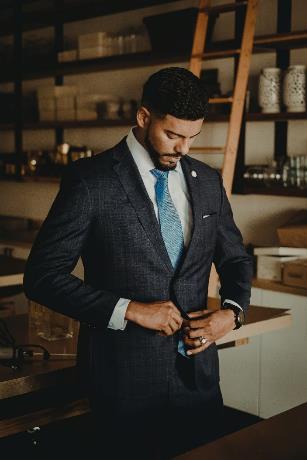 10 mistakes that cause managers to lose their jobs (Zenger & Folkman 2009, HBR)

Lack energy and enthusiasm
Accept their own mediocre performance
Lack clear vision and direction
Have poor judgement
Don’t collaborate
Resist new ideas
Don’t learn from mistakes
Lack interpersonal skills
Fail to develop others
Photo by Javier Reyes on Unsplash
Why should we work with competencies? II
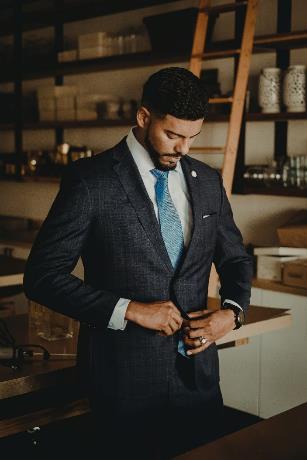 Broad scientific consensus that soft skills are crucial for success.
People get promoted due to intellectual and subject matter skills but fail because they lack emotional skills (Goleman 1998)
The best predictor for promotion is the ability and the will to learn, paired with openness for new things (Lombardo & Eichinger 2003)
Social competencies are much better predictors for performance than cognitive skills (Hogan & Holland, 2004)
Photo by Javier Reyes on Unsplash
Why should we work with competencies? III
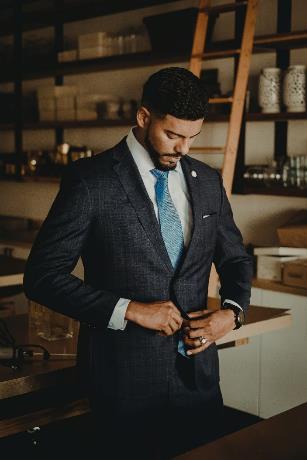 They can be used in different fields of Talent Management / HR Practices

Talent identification
Attraction and recruitment
Staff appraisal
Staff development
Staff retention
Photo by Javier Reyes on Unsplash
Defining Competencies I
A competency model is…

 …a collection of systematic descriptions of behaviours considered to be critical to success
 …with the goal to raise the organisational competency and being able to monitor and steer crucial developments
 Specific to the organization and its needs
Defining Competencies II
Types of competencies (Erpenbeck & Rosenstiel, 2007) 
 Personal competencies
 Action competencies
 Competencies in methods and subject matter expertise
 Social and communicative competencies
Defining Competencies III
Elements of a competency model
Examples
Elements
Competency clusters
Definition of specific competencies
Behavioural indicators (examples; how can you observe this competency?)
Cluster „Leading others“ consists of 20 competencies
Leadership Competency : „Respectfully challenge and encourage employees to achieve common goals”
Behavioural indicators: 
Regularly asks for constructive performance reviews in team meetings
Proactively offers time and space for reflection on challenges and obstacles
Exercise: Defining crucial Competencies for your organisation (Worksheet 03)
Pick one crucial talent segment / profession
Draft the first part of your competency model:
Choose one of the main competence areas (leading yourself, the cause and others)
Name 2-3 competencies
Draft clear descriptions
Try to find behavioural indicators to make it clear what behaviour indicates that the required competence is met.
Share your results with a colleague
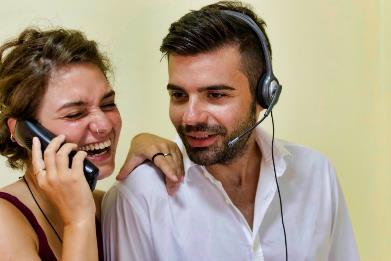 Image from Nicola Giordano on Pixabay
Competency Planning Tool
This tool enables you to map out the level of mastery across your organisation of each competency that is critical to your talent segments.
Combined with the your previous efforts on talent segmentation and competency modelling it will help you identify critical talent gaps and plan further actions to address them (e.g. recruiting new talent or enable existing staff members to further develop to fill the gap).
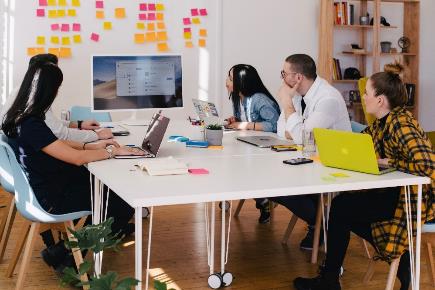 Photo by You X Ventures on Unsplash
Further tasks for talent management strategy development	 (optional)
Finalise your competency model
Competency planning tool to capture gaps and needs (attached)
Further planning of activities for Cultural change and HR-Processes
Definition of success criteria and indicators (KPIs)
Provision of instruments and procedures for assessment
Set up of Talent Management Data & Analysis System (optional)
Summary/Conclusion
Identifying critical talents is a very important element of talent strategy design, and to set the focus
Involve important stakeholders in this activity
A competency model is a relevant instrument to guide your talent management strategy and HR processes
The model needs to be specific to an organisation and future oriented
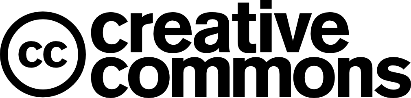 2018-1-AT01-KA202-039242
Sources
Slide 6-7, 16-17; 19:Svea von Hehn, S. (2016): Systematisches Talent Management – Kompetenzen strategisch einsetzen (2.Auflage), Stuttgart, Schäffer-Pöschel
Slide 21Jack Zenger & Joseph Folkman (2009): Ten fatal flaws that derail leaders,  Harvard Business Review, Online eingesehen am 04.03.2020 unter https://hbr.org/2009/06/ten-fatal-flaws-that-derail-leaders
Slide 22:Goleman, D. (1998): What makes a leader? In: Harvard Business Review, 76 (6), p.93-102Lombardo, M. & Eichinger, R. (2003): The leadership architect norms and validity report. Minneapolis: Lominger Limited, Inc.Hogan, R.T. & Holland, B. (2004): Incompetence across the hierarchy. In: R.B. Kaiser and S.B.Craig (Co-Chairs): Filling the Pipe I: Studying Management Developement accross the Hierarchy. Symposium presented at the 18th  Annual Conference of the Society for Industrial and Organizational Psychology, Chicago, II.
Slide 25:Erpenbeck, J. & Rosenstiel, L. (Hrsg. 2007): Handbuch Kompetenzmessung. Erkennen, verstehen und bewerten von Kompetenzen in der betrieblichen, pädagogischen und psychologischen Praxis (2.Auflage). Stutgart: Schäffer-Poeschel.
Thank you for watching!
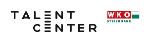 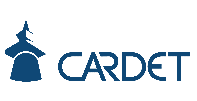 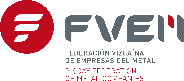 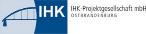 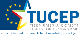 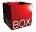 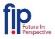 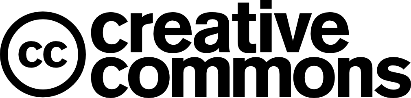 2018-1-AT01-KA202-039242